Atmospheric Heating & Cooling
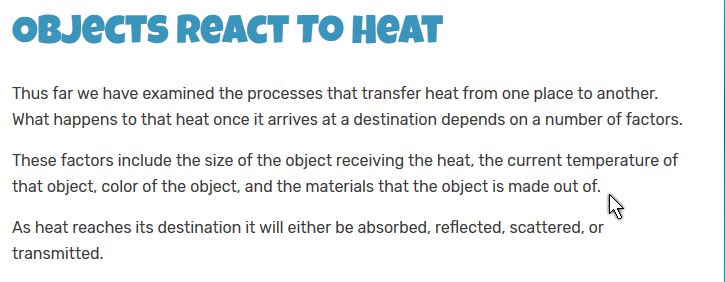 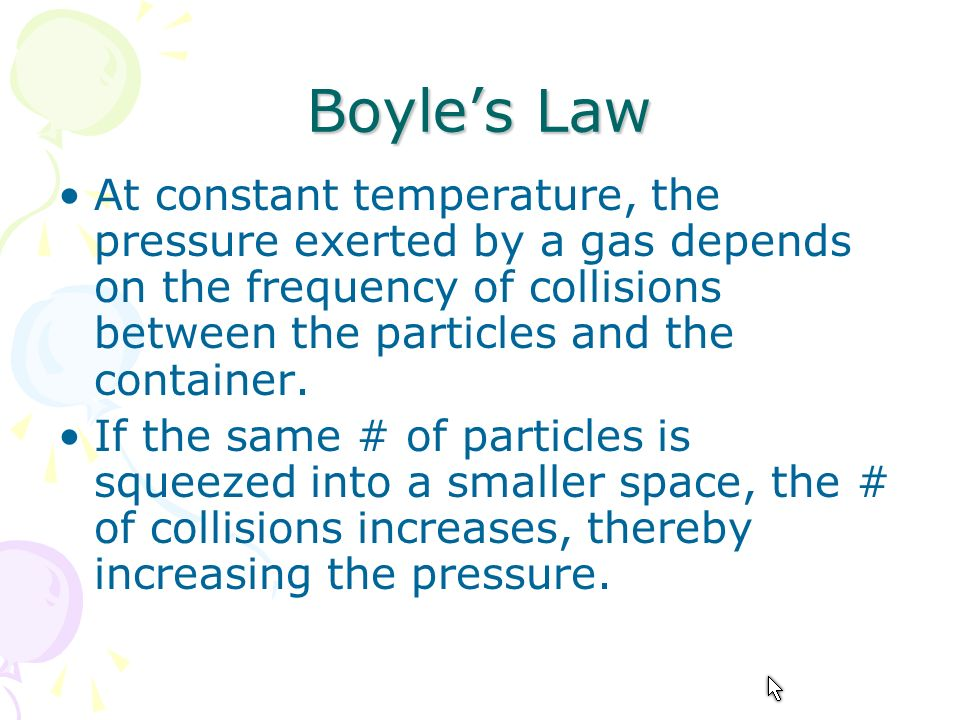 The reverse happens when air is descending = like on the other side of the mountain
3.60F
Basic Principle
This expresses the dry adiabatic lapse rate. If there is moisture in the air, there some difference; however, for our purposes we need to remember that under normal conditions
When a parcel of air rises, the temperature drops
When a parcel of air descends, the temperature rises.
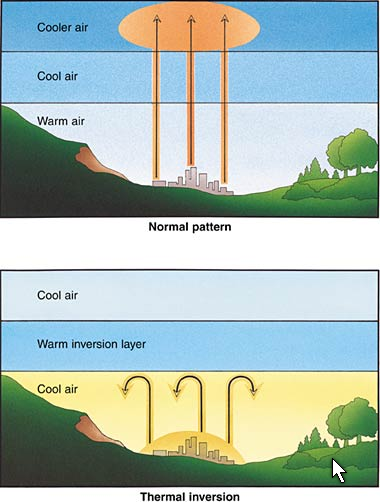